Budený oscilátor s tlmením
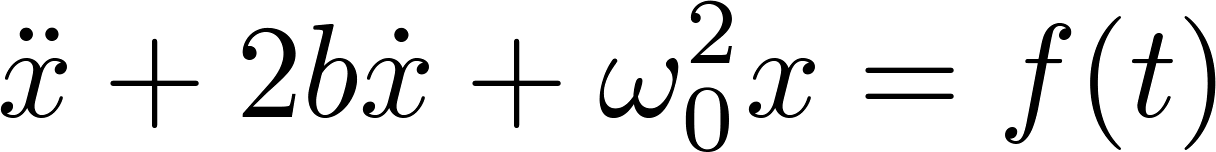 Špeciálny prípad
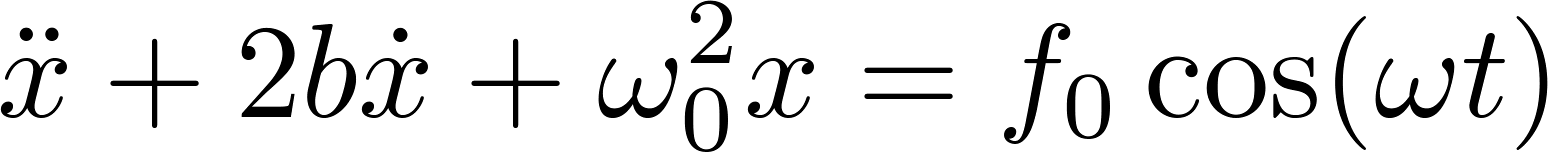 Možná realizácia:
Nabité teliesko na nevodivej pružine v homogénnom striedavom elektrickom poli
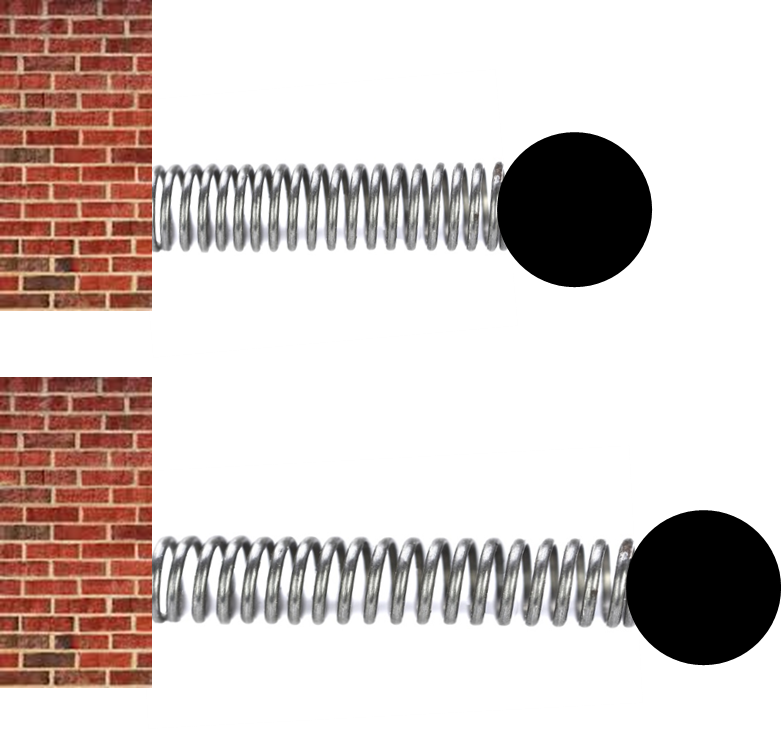 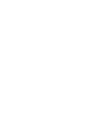 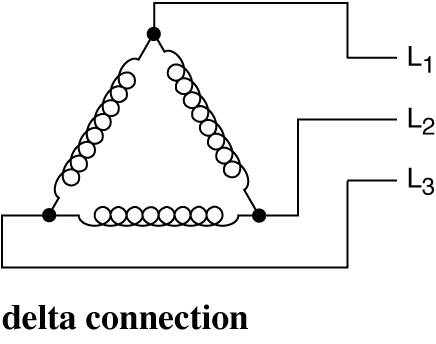 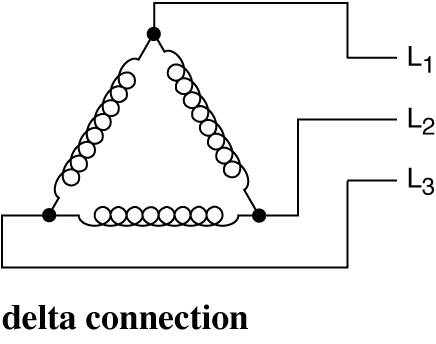 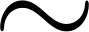 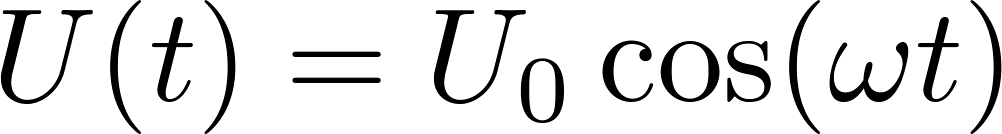 Budený oscilátor s tlmením
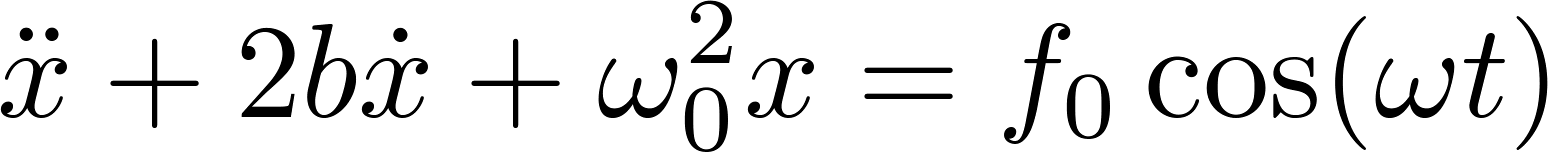 Použijeme trik s komplexnými fázormi a pokúsime sa najprv nájsť aspoň jedno riešenie pohybovej rovnice. Zapíšeme ju v komplexných číslach
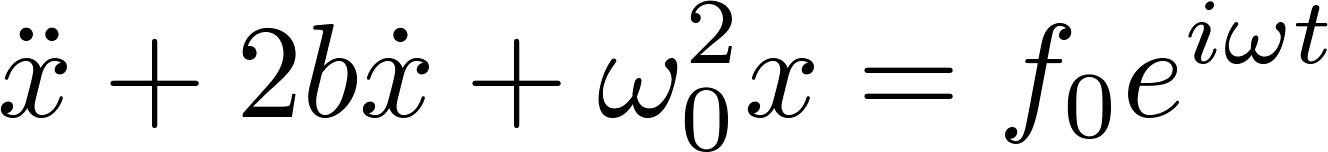 Skúsime hľadať komplexné riešenie v tvare
Po dosadení do rovnice dostaneme
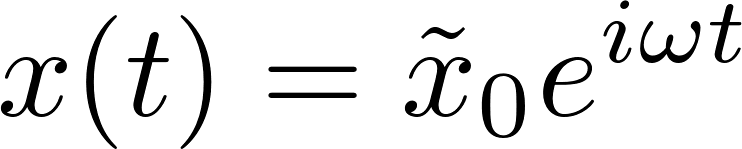 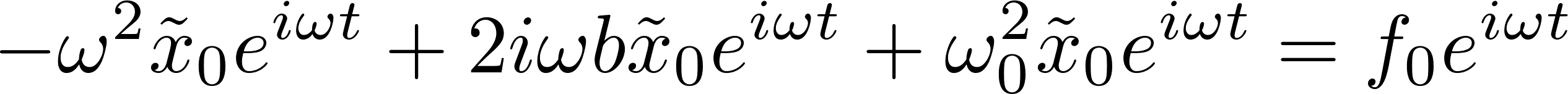 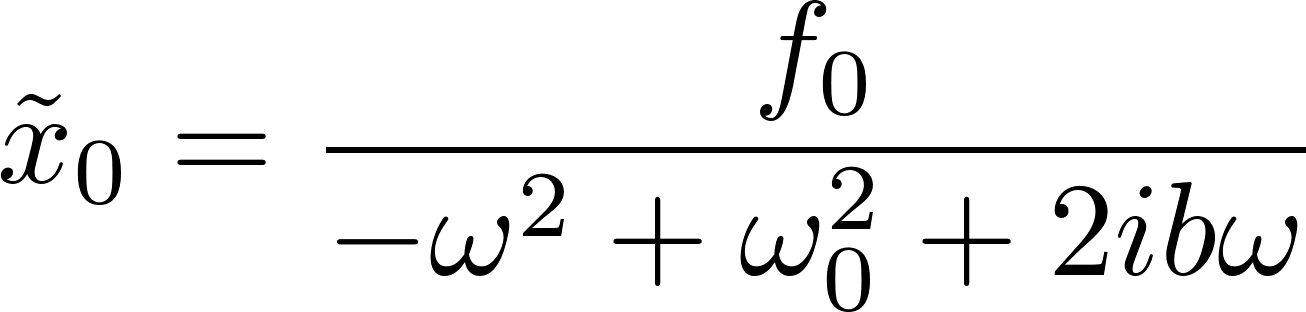 Budený oscilátor s tlmením
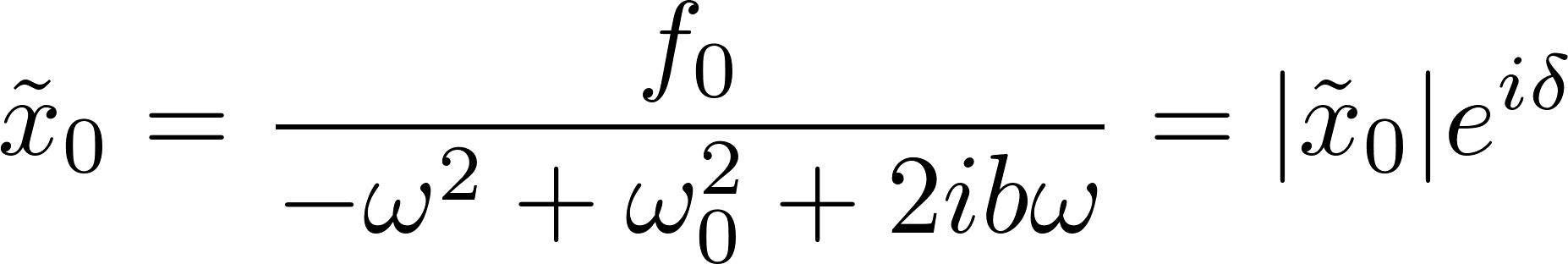 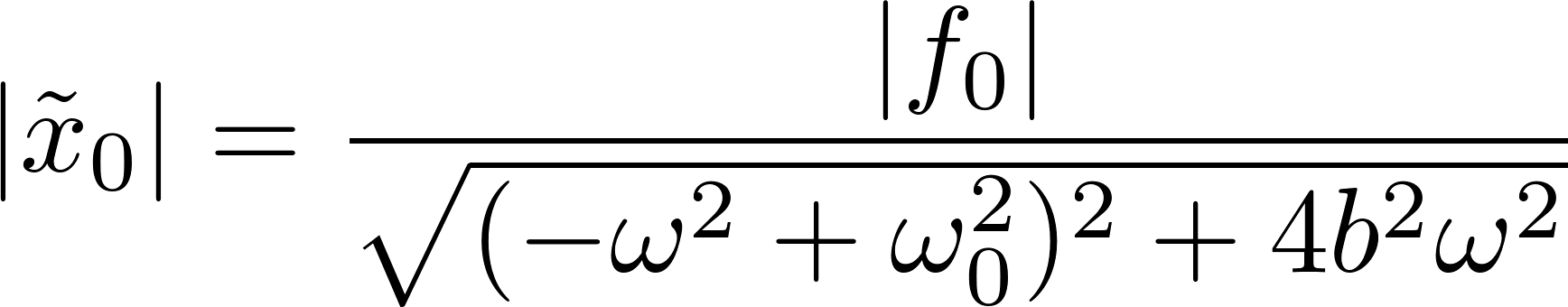 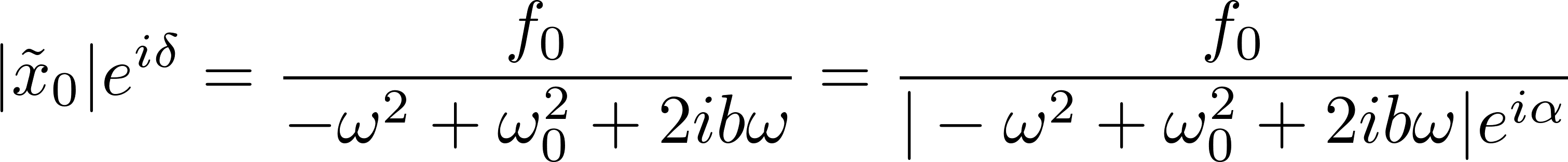 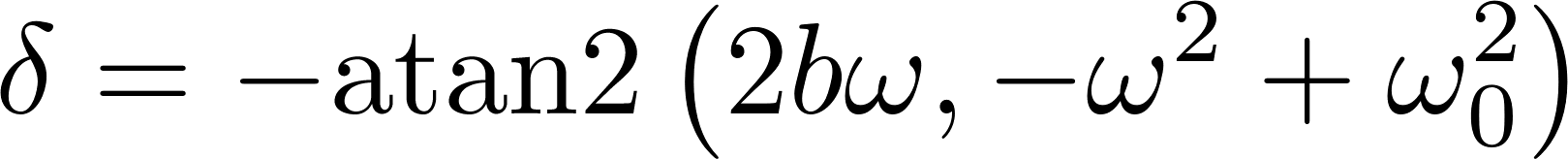 Budený oscilátor s tlmením
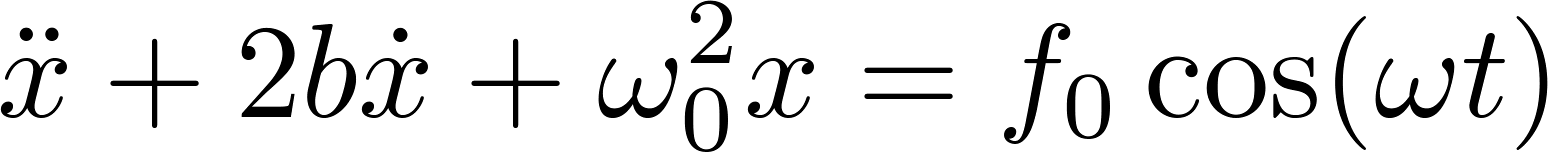 Vrátiac sa k reálnym číslam môžeme tvrdiť, že sme našli jedno nejaké špeciálne riešenie pohybovej rovnice
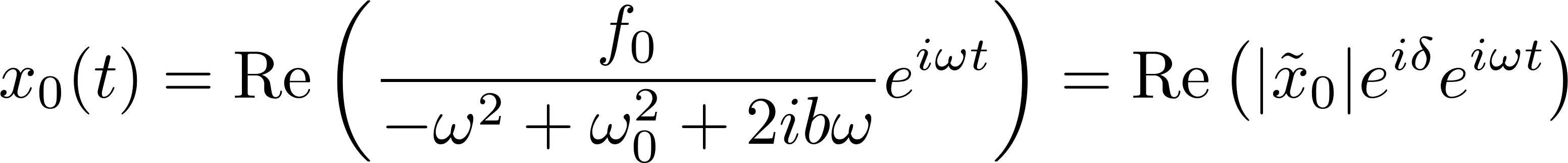 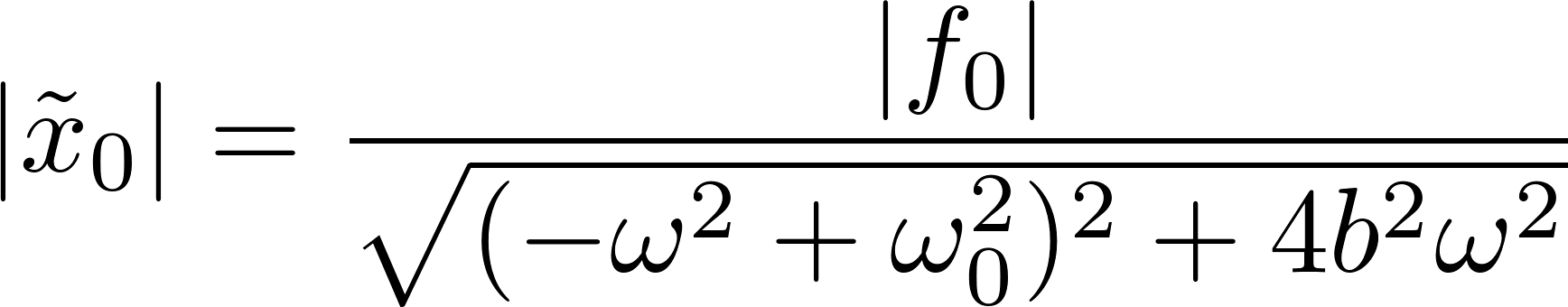 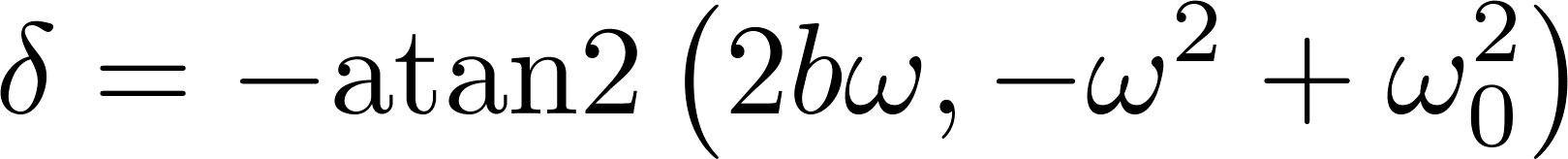 kde
Pohybová rovnica je lineárna, takže ak k nájdenému špeciálnemu riešeniu pripočítame ľubovoľné riešenie pohybovej rovnice bez pravej strany, dostaneme tiež nejaké riešenie. Rovnica bez pravej strany je rovnica tlmeného lineárneho oscilátora, jej riešenia poznáme, takže dostaneme
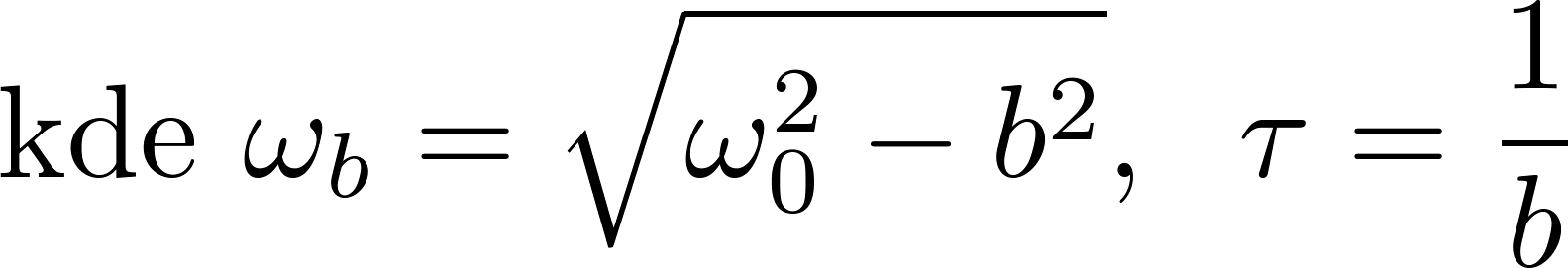 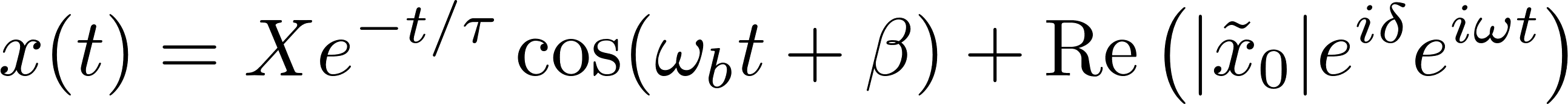 Budený oscilátor s tlmením
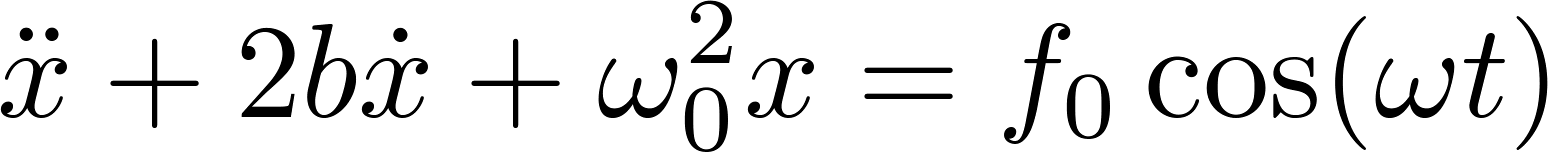 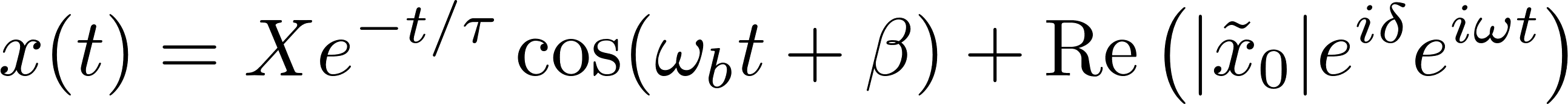 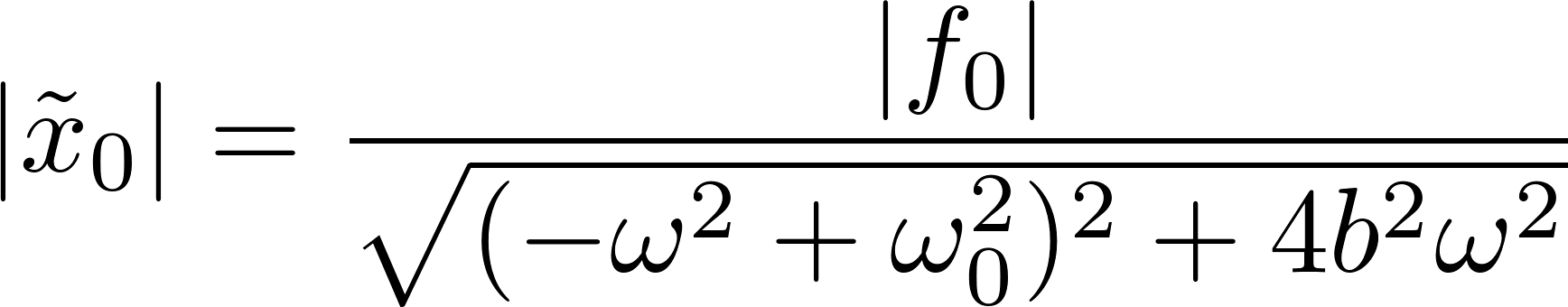 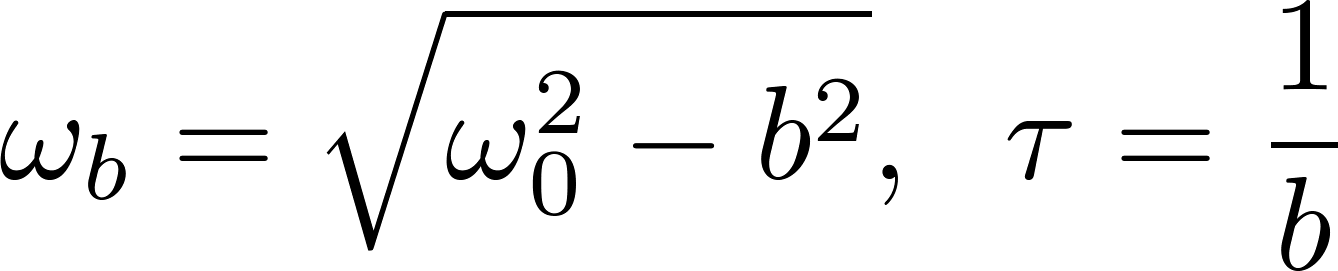 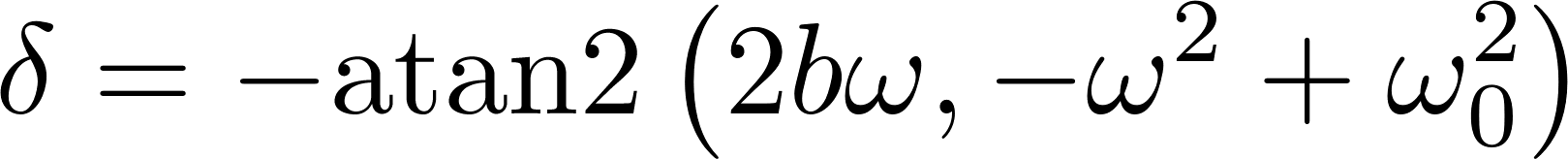 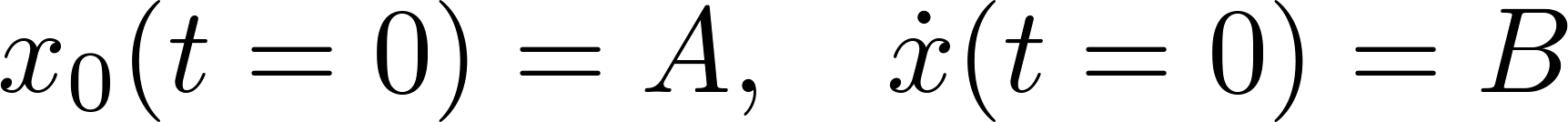 Budený oscilátor s tlmením
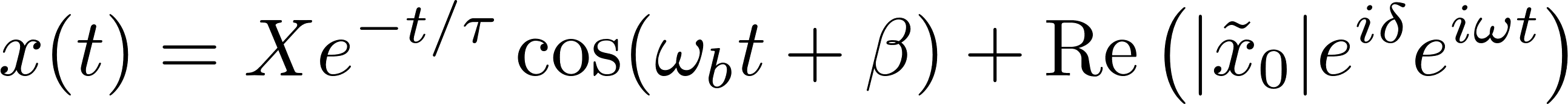 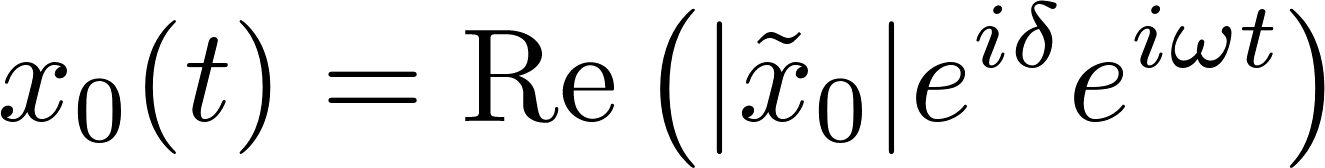 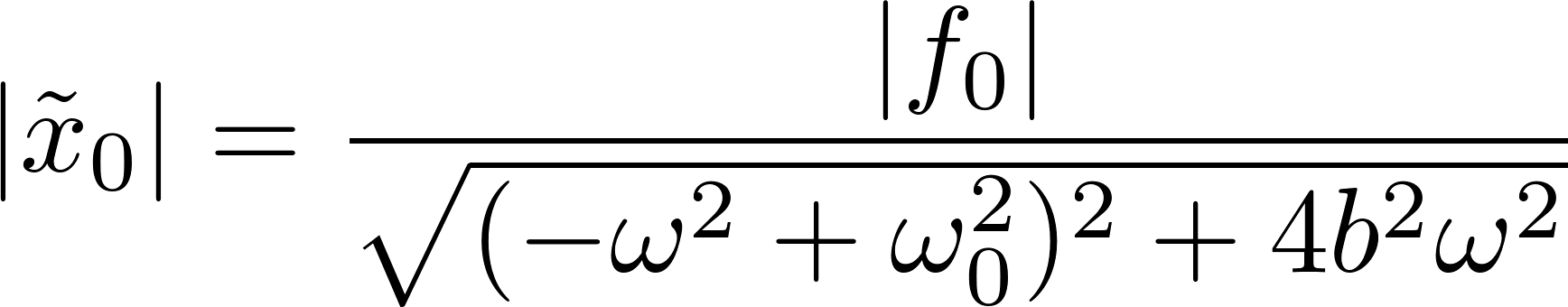 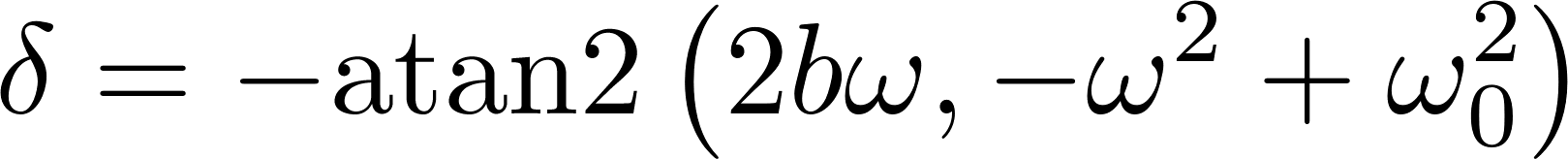 Rezonancia
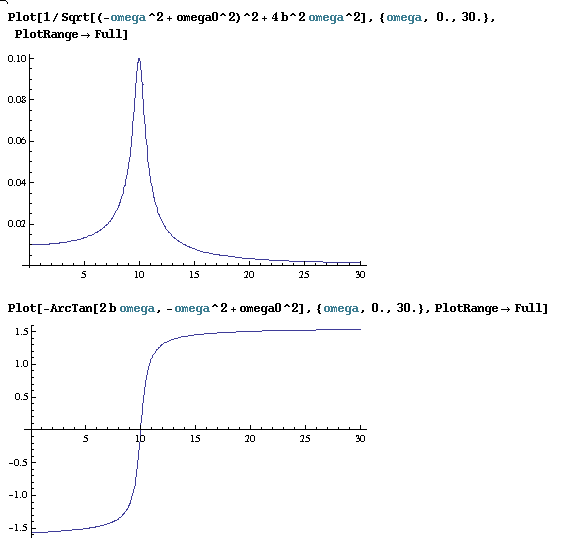 Poznámka.
Obrázky boli nakreslené v programe Mathematica a pre zaujímavosť som do nich nakopíroval aj príslušný plotovací príkaz. I keď nepoznáte jazyk programu Mathematica, prezrite si ten príkaz a zistíte, že porozumiete jeho štruktúru. Nebojte sa lúštiť neznáme veci, je to zábavné, poučné a často nevyhnutné, lebo návody a popisy funkčnosti sú často neúplné alebo dokonca chybné. Otázka „Ako to funguje?“ patrí do kompetencie fyzika. Všimnite si napríklad, že potrebná funkcia sa nevolá atan2 ale ArcTan.
Rezonancia
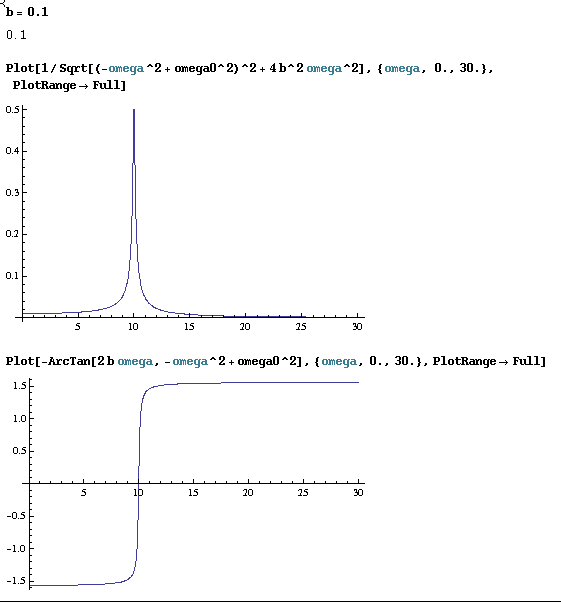 Rezonancia
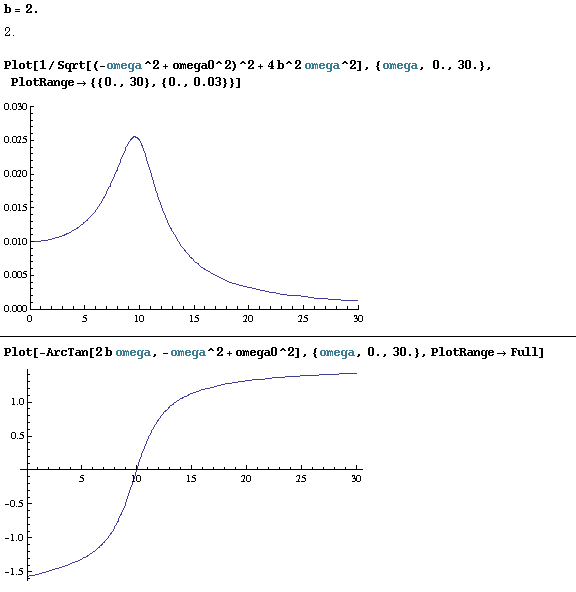 Rezonancia
Na obrázku je „šírka píku“ naznačená zvislými červenými čiarami.
Nedefinovali sme presne, čo nazývame šírkou píku, každý pokus o presnú definíciu by bol značne ľubovoľný. Všimnime si tiež, že ani pojem „frekvencia vlastných kmitov tlmeného oscilátora“ nie je dosť exaktne definovateľná, videli sme, že taká frekvencia je rádovo definovateľná iba s presnosťou
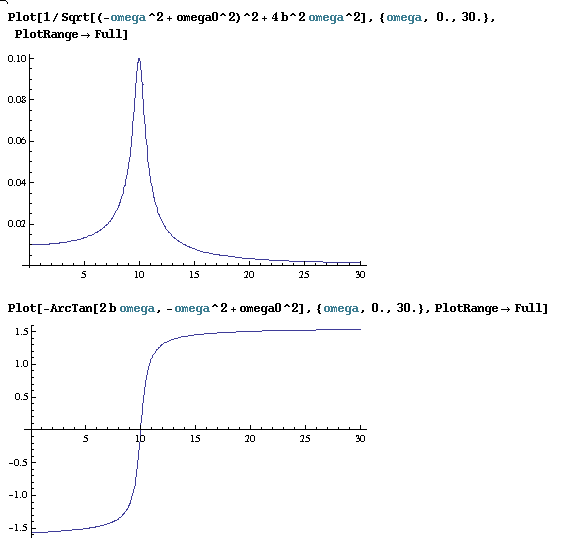 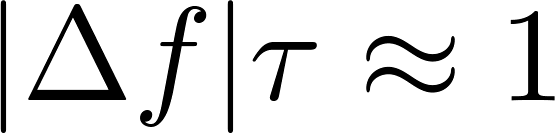 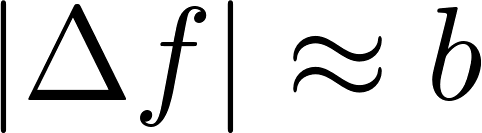 Rezonancia
Rezonancia je „ľudovo populárny“ jav. Spomeňme napríklad varovania o pochodujúcom vojsku, ktoré rozkmitá most a stým súvisiaci vojenský príkaz „Zrušiť krok!“ Je to trochu na úrovni ľudovej rozprávky, ale nasledujúce linky na videá na webe ukazujú, že niečo podobné naozaj exituje.
https://www.youtube.com/watch?v=j-zczJXSxnw
https://www.youtube.com/watch?v=eAXVa__XWZ8
https://www.youtube.com/watch?v=uWoiMMLIvco
Problém je v tom, že v učebniciach sa podobné príklady uvádzajú ako ilustrácia pri výklade vynútených kmitov lineárneho tlmeného oscilátora. Rozkmitaný most je matematicky riadne iná káva. I keď pravda je aj taká, že niekde v hlbinách matematiky sa dajú nájsť súvislosti medzi „matematikou oscilátora“ a „matematikou mosta“. Bez vysvetlenia uveďme len mystické zaklínadlo „analytické vlastnosti Greenovej funkcie“ (možno si na to spomeniete pri štúdiu teoretickej fyziky). Ani toto zaklínadlo nevysvetľuje všetko. V tých ukážkach most v Tahome spadol nie kvôli jednoduchému periodickému vynucovaniu ale kvôli vírom vyvolaným vetrom a Miléniový most v Londýne dostal bočné kmity najmä vďaka inžiniermi nepredpokladanej (psychologickej?) spätnej väzbe medzi pohybom davu a reakciami mosta.
O nuečo bližšie k jednoduchému oscilátoru majú možno kmitajúce jazýčky v ústnej harmonike (to sú tie bronzové pliešky na obrázku)
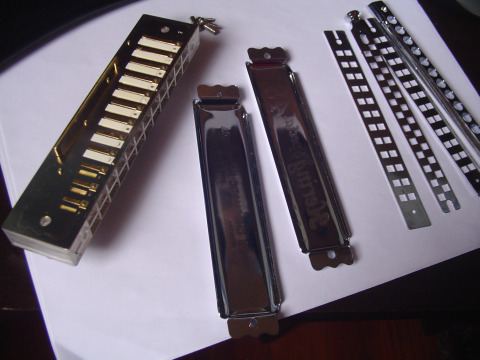 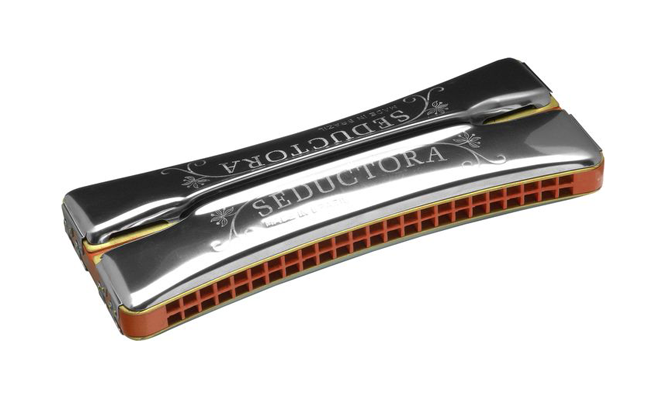 Jazýčky podobné tým v ústnej harmonike boli základom mechanických meračov frekvencie, ktoré sa. Meraný prúd prechádzal cievkou, vytváral striedavé magnetické pole s frekvenciou siete. V tom poli bola sada jazýčkov s mierne rozličnými vlastnými frekvenciami v okolí správnej frekvenciu 50 Hz. Cez štrbinu sa pozorovali rozkmity jazýčkov, najviac kmital jazýček, ktorého frekvencia bola najbližšie k sieťovej frekvencii.
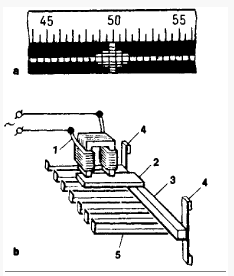 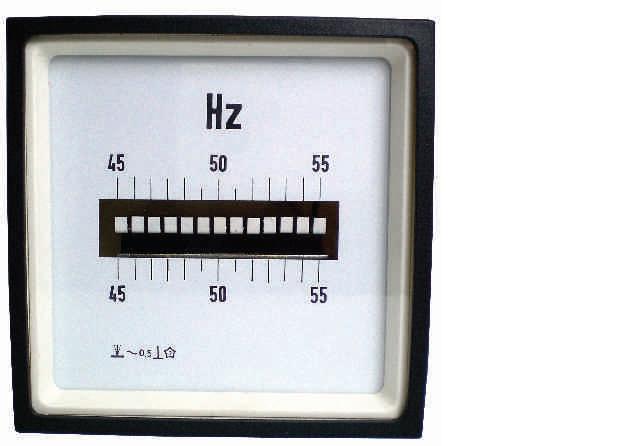 Všimnite si, že kmitá viac jazýčkov, v zásade podľa šírky rezonančnej. Ako je to konzistentné! Presnosť frekvencie kmitov jazýčka je daná koeficientom tlmenia. A tá určuje aj šírku rezonančnej krivky. Keby rezonančná krivka bola oveľa užšia, mohli by sme definovať frekvenciu jazýčka ako frekvenciu prúdu, s ktorým je v rezonancii, ktorá sa dá zmerať presne. Ale nejde to! Fascinujúci zážitok pri štúdiu fyziky je zaregistrovať, ako to to všetko „hrá dokopy“. Študujete dva rozličné javy a zistíte medzi nimi prekvapujúce súvislosti. Ako napríklad tu: nemôžete povedať vývojárom „potrebujem jazýček s úzkou rezonančnou krivkou ale silným tlmením“. Prezradíme, že keby to išlo, tak by budúcnosť mohla ovplyvňovať minulosť. To sa dozviete na teoretickej fyzike. Nie je to fascinujúce? Vydržte študovať!
Ladenie gitary pomocou rezonancie
Prezradíme ešte, ako možno (relatívne) naladiť struny gitary, aby akordy nezneli falošne, i keď nemám hudobný sluch. Pomocou rezonancie. Gitara má 6 strún e, a, d, g, h, e. Naladiť ostatné struny relatívne ku strune napríklad a je ľahké.
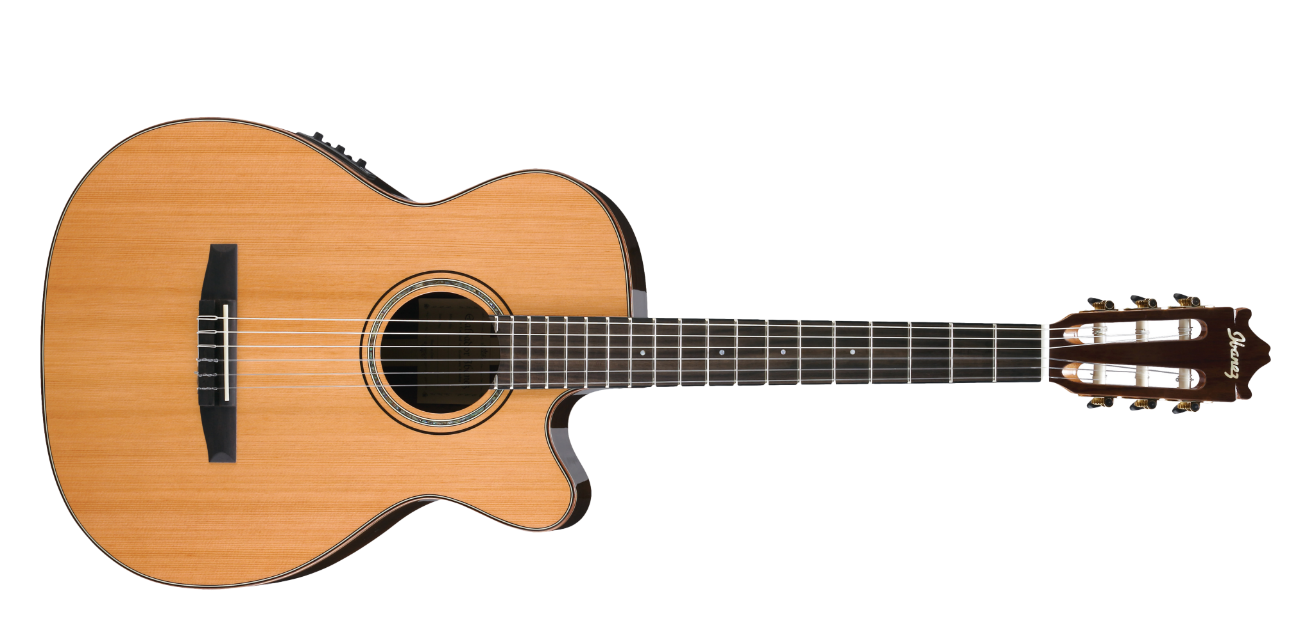 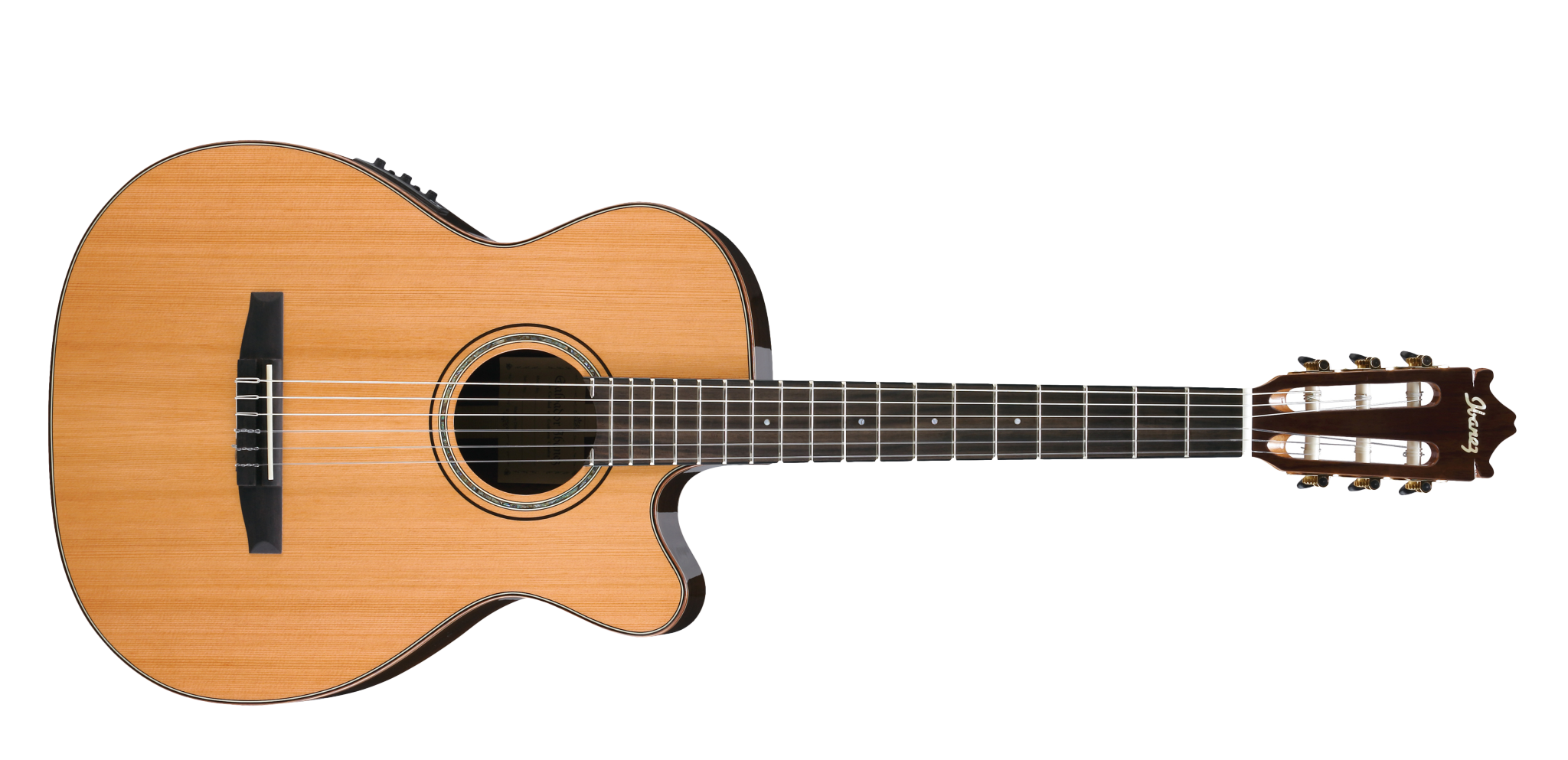 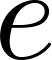 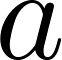 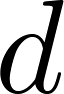 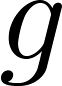 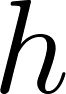 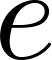 Ladenie gitary pomocou rezonancie
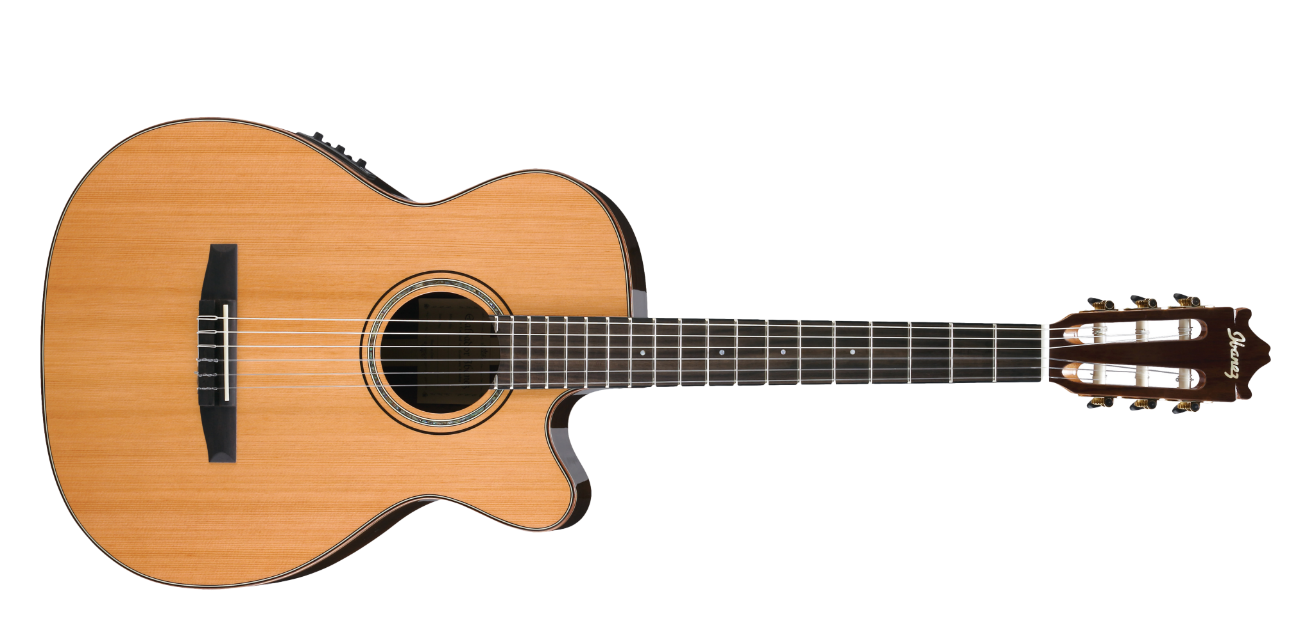 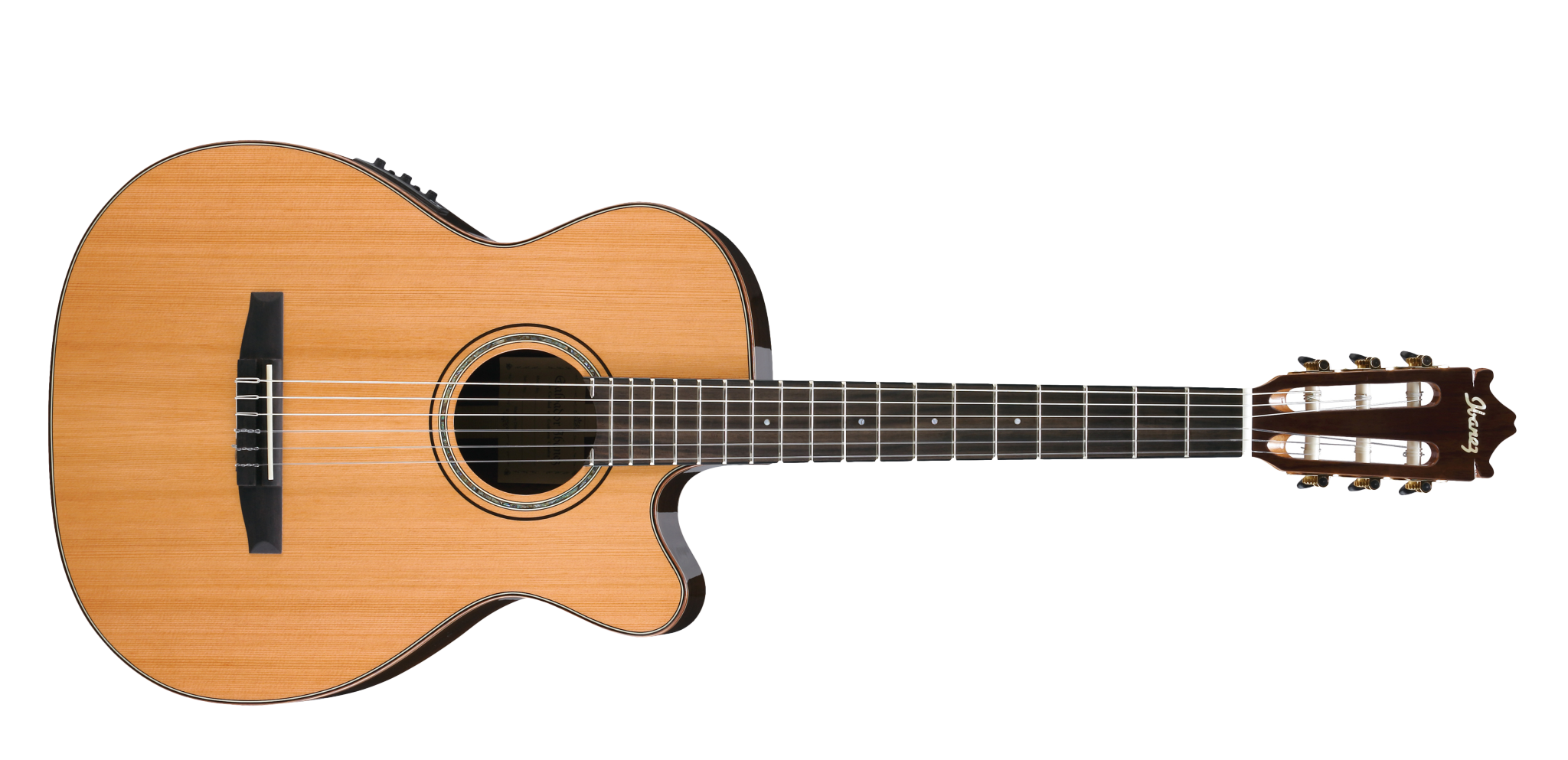 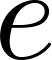 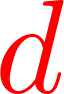 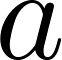 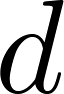 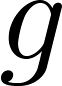 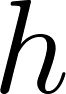 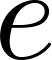 Stlačím strunu a za štvrtým pražcom, aby znela ako d. Brnkám na takto skrátenú strunu a  točím skusmo ladiacim gombíkom struny d dovtedy, kým jemne priloženým prstom na strunu d necítim, že brnkanie na skrátenú strunu a strunu d rozkmitá, teda je v rezonancii, teda je správne naladená voči strune a.
Rezonancia vo fáze
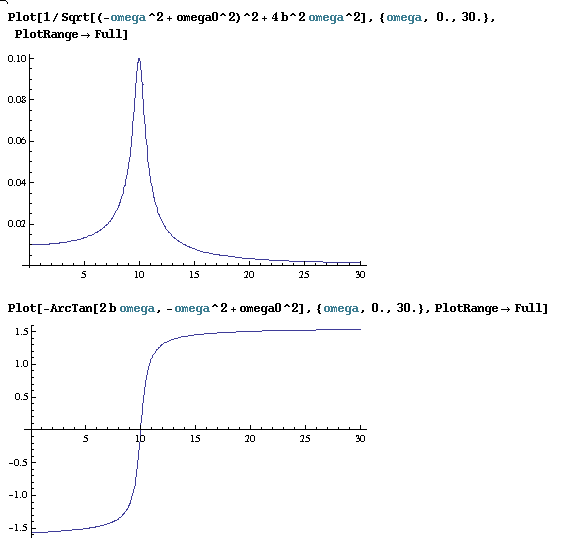 Čo mám garantovane vedieť

pohybová rovnica tlmeného harmonického oscilátora a jej riešenie
kvalitatívny popis rezonancie v amplitúde
popísať nejaký bežný jav, v ktorom sa prejaví rezonanciaq
Matematické kyvadlo
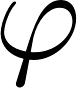 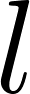 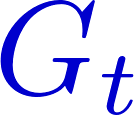 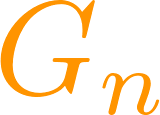 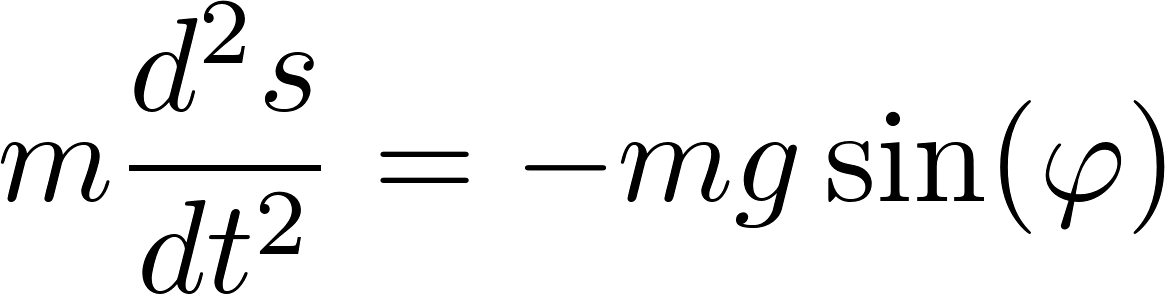 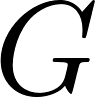 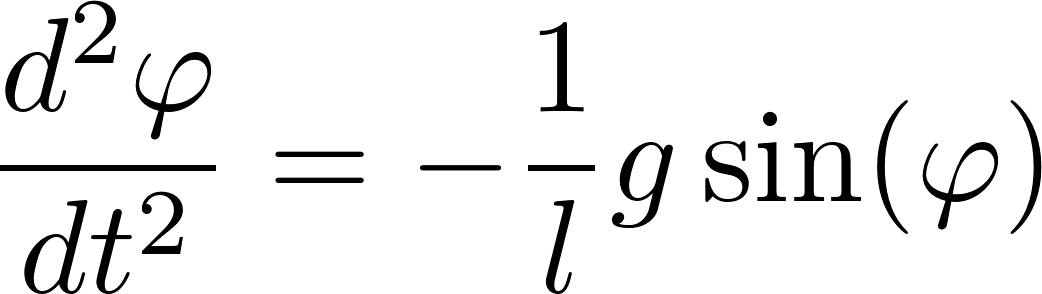 18
Matematické kyvadlo
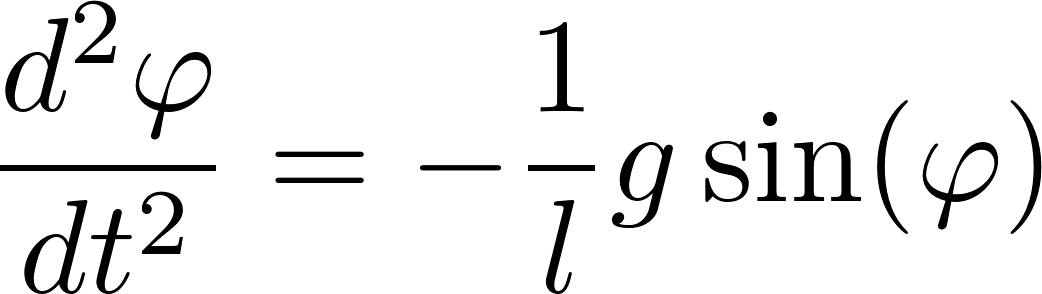 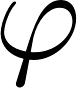 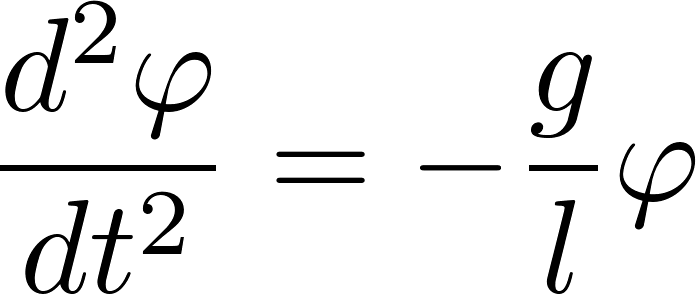 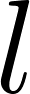 Porovnaním s rovnicou harmonického oscilátora
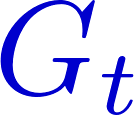 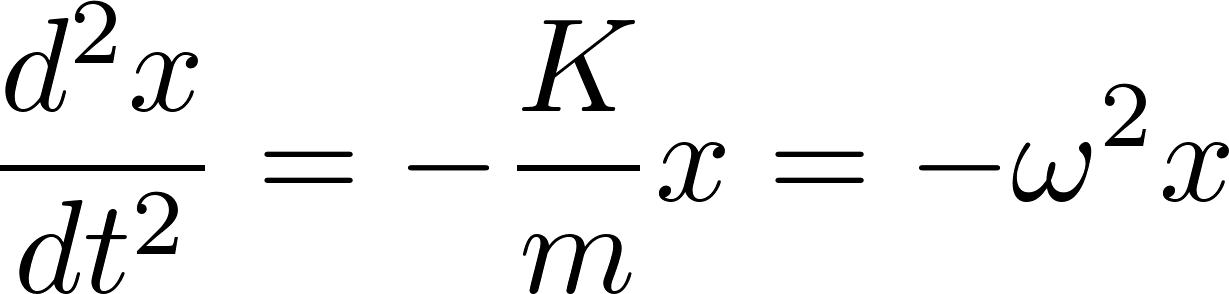 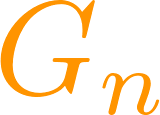 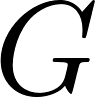 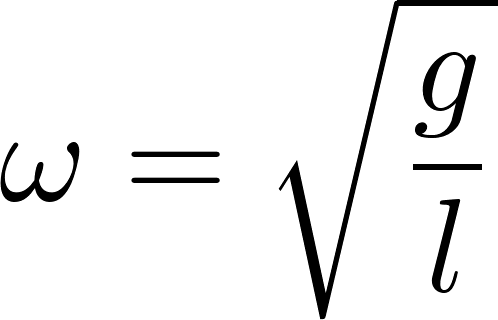 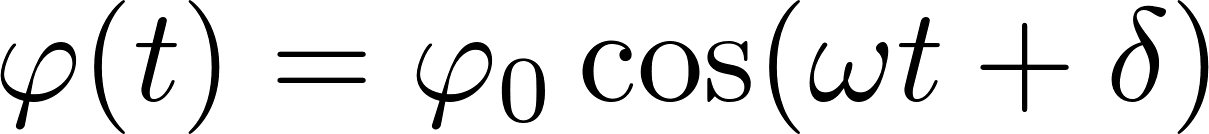 19
Fyzikálne kyvadlo
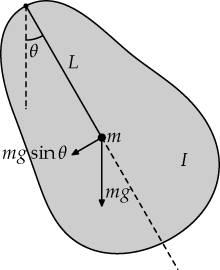 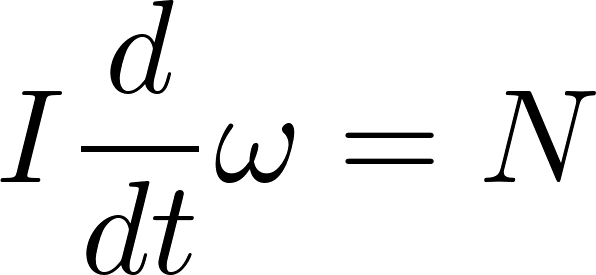 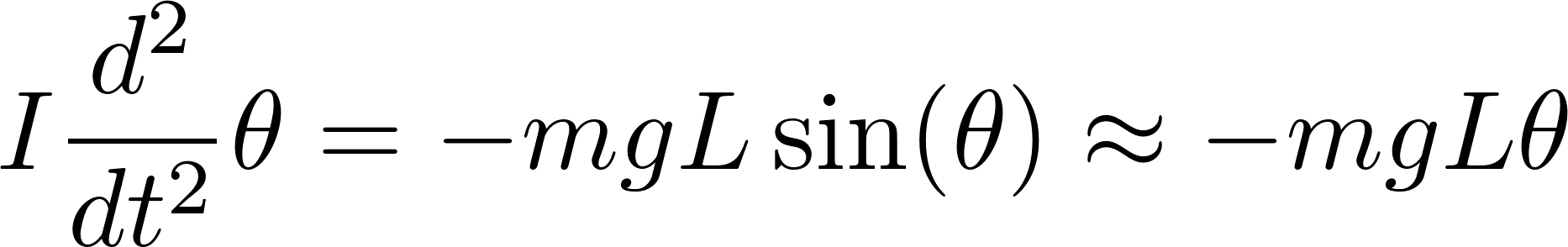 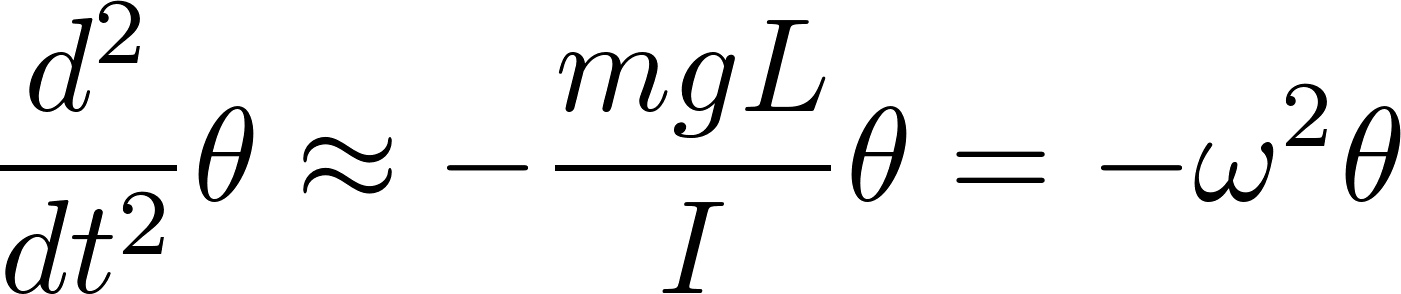 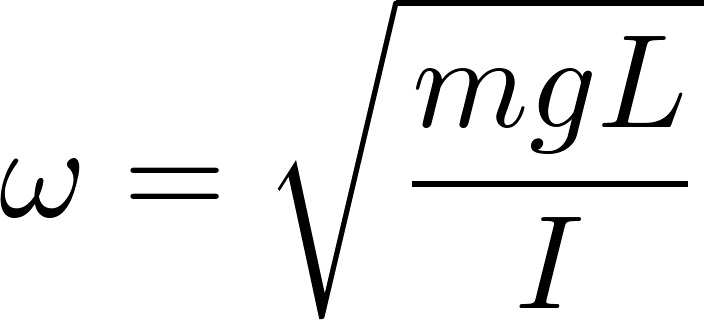 20
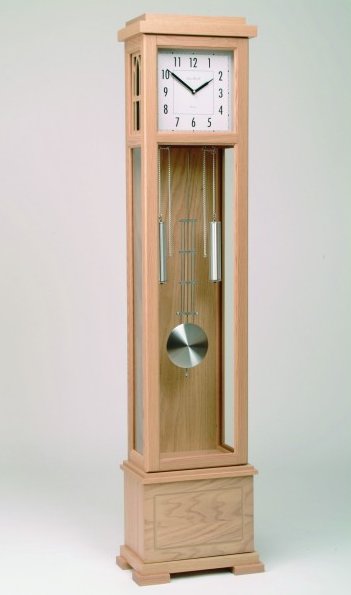 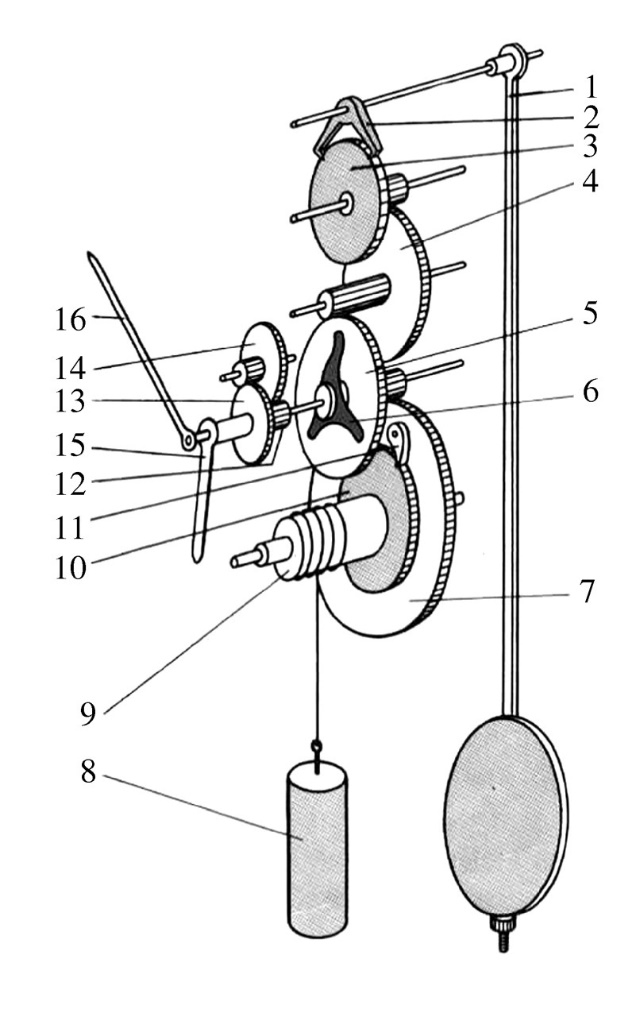 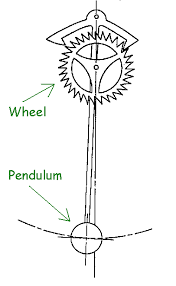 21
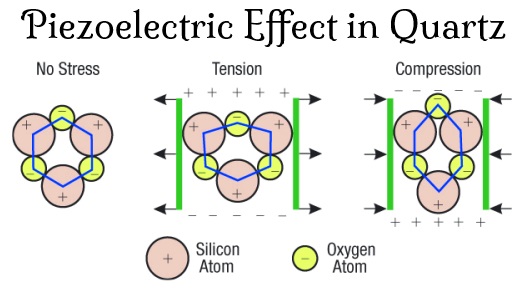 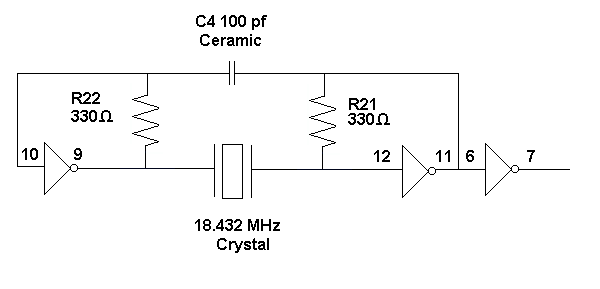 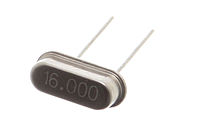 22